Mrs. Steider-Jones
Grade 4
2023-2024
Google Classroom
Work will post to the Google Classroom at 9 AM daily

Students will receive homework Monday through Thursday. Homework will be a reading log and math assignment on the computer.

Please check the google classroom and planners daily for their homework.
Subjects
Students will learn the following:
Social Studies
Science
Math
Reading
Writing
Health
Social Studies
Students will be working on project based learning.

Students will be learning about New Jersey as well as Jackson.

There will be no paper and pencil tests, there may be an occasional quiz to track understanding of the topic.
Science
Students will be working on project based learning.
They will be completing projects to check for their understanding of the content.
Math
We are starting off the year with Place Value, Addition, and Subtraction.
We will be moving into Multiplication and Long Division.
Our book offers the materials online using the Student Login Steps: 
Log into your district Google account (or Gmail) 
While still in your Gmail, go to the Apps button (waffle).
Click “More” at the bottom.
Click the “Easy Bridge” icon and you will be taking directly to Pearson Savvas Realize.  Just click “Savvas Realize” and you’re there!
~All work due can be reached directly from our Google Classroom!
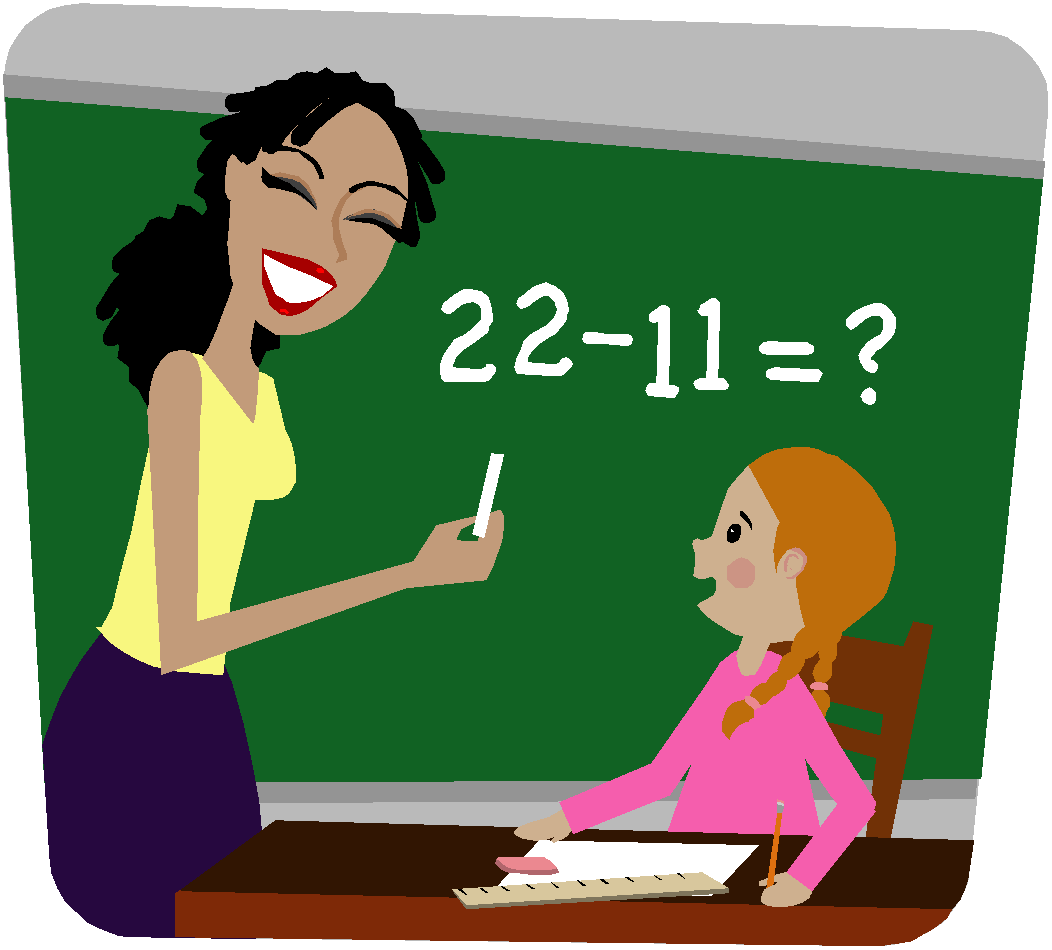 Literacy
We are going to be reading  chapter books throughout the school year. Students will log their reading nightly.
Students will be reading books based on their tested levels that will change and adjust throughout the school year as students’ progress through the reading curriculum.
Students will have various writing tasks this year. Including: persuasive, narrative, poetry, guided writing, and open-ended writing.
Students will need to apply their spelling and grammar skills into their writing.
Communication
My email address is 
Jsteider-jones@jacksonsd.org
Phone number 732-833-4620
Visit our google classroom and class page for updates to our schedule and other important events every day!
Question Time!
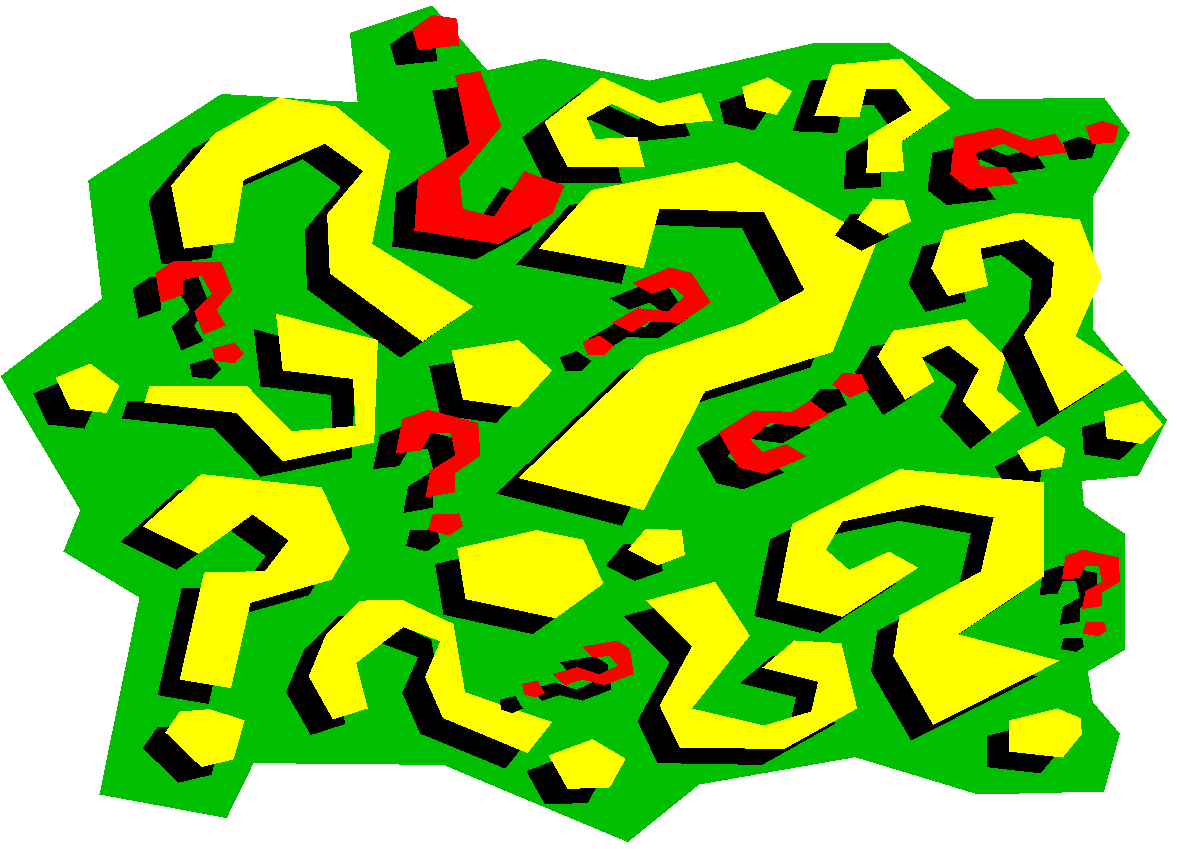